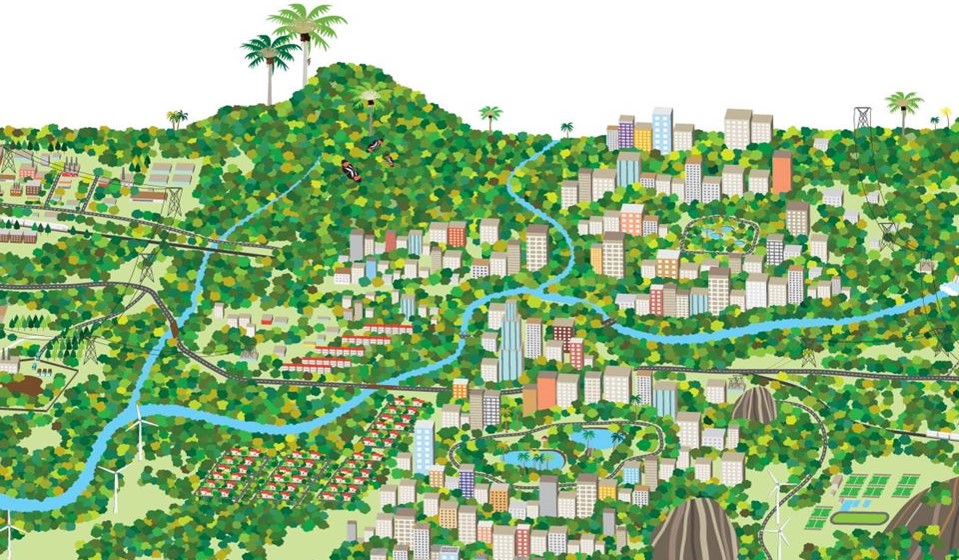 Caráter educador da ação
Informação
Provocação
Ação/atitude
Mudança cognitiva
Comportamento
Valores/cultura
Indícios de aumento da complexidade e da sustentabilidade do aprendizado